Socialpedagogiska programmet, 180 hp
Bakgrund

Från Social omsorgsexamen – med inriktning mot socialpedagogiskt behandlingsarbete (Vårdhögskolan i Vänersborg)…till
Fild kand inom socialt arbete och socialpedagogik (Högskolan Väst)

Förbereder för arbete inom exv. socialtjänst, social barnavård, social omsorg, behandlingsarbete, kriminalvård, psykiatri, skola, råd och stöd, försäkringskassa, arbetsförmedling etc. 

Ny utbildningsplan fr o m HT 2016
Aktuella utvecklingstendenser… 	
Referensgrupp
Mål

visa kunskap och förståelse om samspelet mellan människors utveckling, lärande och livsvillkor i relation till deras sociala, fysiska och kulturella miljö 
visa kunskap och förståelse om ledning, organisering och utvärdering av socialt och socialpedagogiskt arbete 
visa kunskap och förståelse om det sociala arbetets framväxt och förhållandet mellan samhällsförändring och konstruktionen av sociala problem i ett nationellt och globalt perspektiv 
visa kunskap och förståelse om socialpolitiska och ekonomiska aspekter i socialt välfärdsarbete och dess konsekvenser för barn, familjer och socialt utsatta grupper 
visa kunskap och förståelse om alternativa driftsformer och välfärdstekniska lösningar i det sociala och socialpedagogiska arbetet
Mål

visa förmåga att utöva och utveckla socialt och socialpedagogiskt arbete på individ- grupp- och samhällsnivå i samarbete med de människor som berörs 
visa förmåga att initiera, leda och medverka i interprofessionell samverkan inom och mellan organisationer 
visa kommunikativ förmåga byggd på respekt och förståelse för människors livssituation utifrån maktaspekter och intersektionella perspektiv 
visa förmåga att tillämpa relevanta lagar och författningar, i synnerhet inom det sociala området 
visa relationskompetens och reflexiv förmåga för att leda och delta i olika grupper 
visa professionsetisk färdighet och ett professionellt förhållningssätt som stärker delaktighet och inflytande inom socialt och socialpedagogiskt arbete
Socialpedagogiska programmet – befintligt upplägg och innehåll
5
Personlig och professionell utveckling (PPU)

Arbetsformer
Föreläsningar, studiegruppsarbete, redovisningar, seminarier, praktiska övningar, kommunikationsövningar, enskilda uppgifter, gruppuppgifter, fältförlagda uppgifter etc

Ca 5 sökande per plats (ca 90-100 stud per år)

Campus Trollhättan och Campus Västervik

Särskilt urval
https://www.hv.se/utbildning/program/socialpedagogiska-programmet-heltid-campus-sgsop/
Vilka kompetenser har en socialpedagog?
“Att kunna reflektera”
“Att möta människor på djupet”
“Att hantera en offensiv pedagogik”
“SE – FÖRSTÅ – HANDLA”
“Att medverka till att människor kan frigöra sina resurser”
“Att främja människors delaktighet i samhällslivet”
7
Programrådet – avd för socialt arbete och socialpedagogik
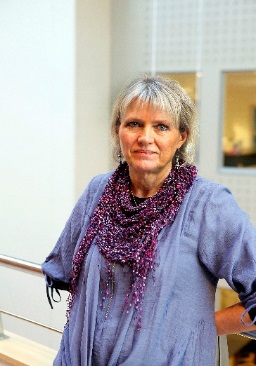 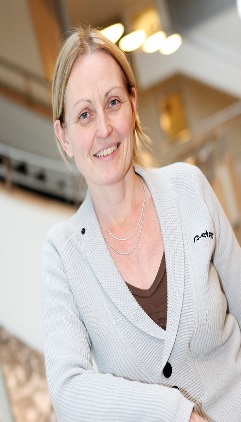 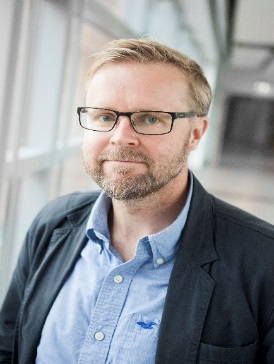 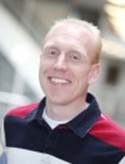 Anette B, Nina T, Martin M & Johan B
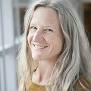 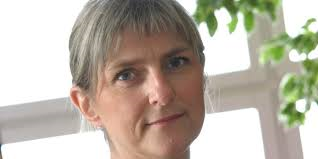 Studievägledare: Getzy Gunnarsson (getzy.gunnarsson@hv.se)
Avdelningschef:
Marie Westerlind
marie.westerlind@hv.se
+ utbildningsadministratör/controller Maria Jordansson
+ 2 st verksamhetsrepresentanter (Åsa B & Johan F)
+ 2 st studeranderepresentant (Susanne B & Marcella L)
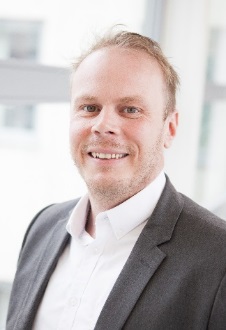 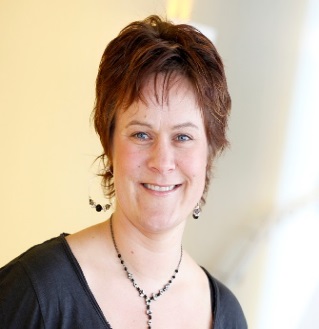 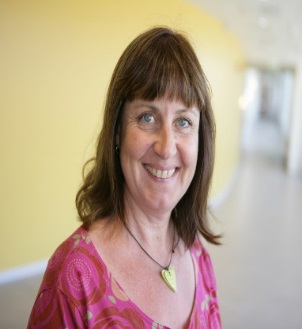 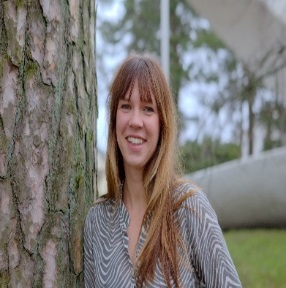 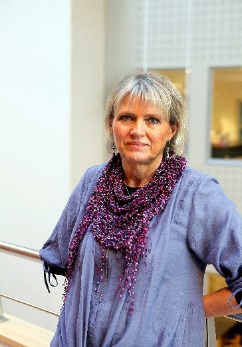 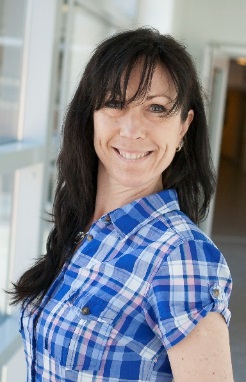 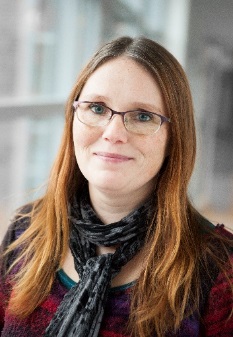 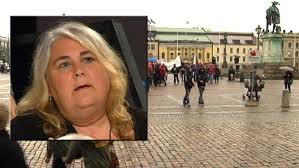 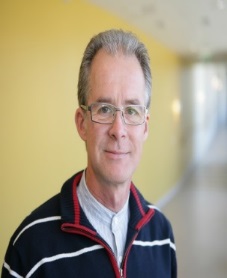 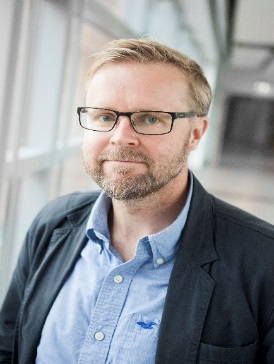 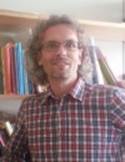 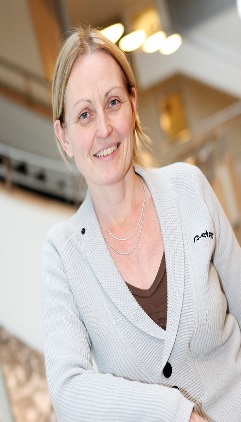 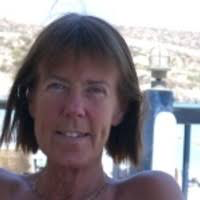 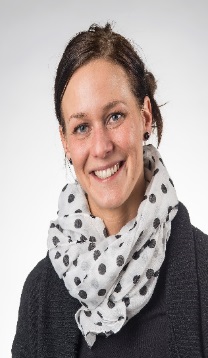 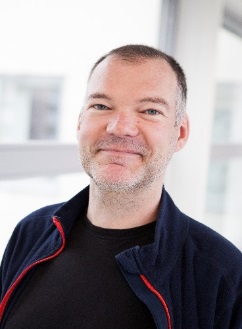 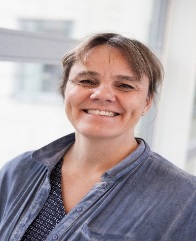 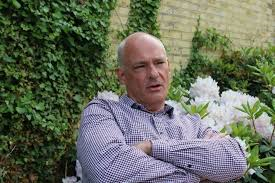 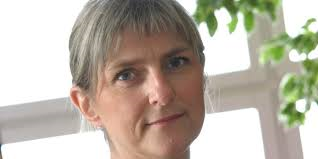 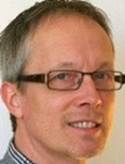 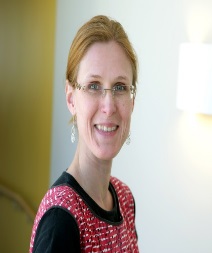 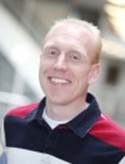 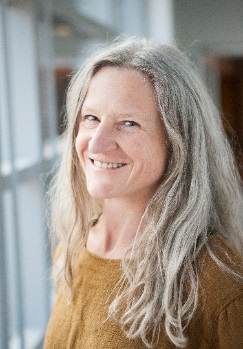 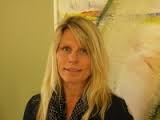 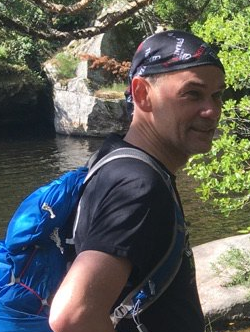